Integrating oral HIV pre-exposure prophylaxis (PrEP) in a public family planning facility and youth center to inform national roll out in Zimbabwe
22nd International AIDS Conference
24 July 2018

Presented by Makaita Gombe, Clinton Health Access Initiative (CHAI)
Co-authors: Y. Mangwendeza, G. Ncube, N. Zwangobani,
B. Cakouros, A. Svisva, A. Mangwiro, M. Murwira, A. Mkwamba, A. Erlwanger, M.L. Prust
The authors have no conflicts of interest to declare.
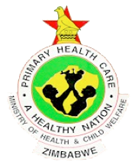 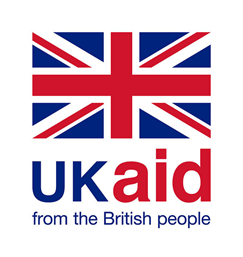 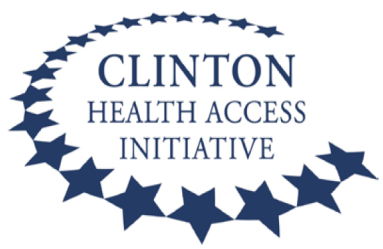 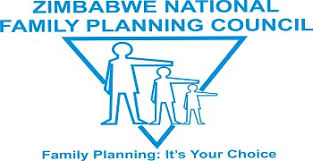 Background  |  Zimbabwe’s MOHCC, in collaboration with ZNPFC and CHAI have been offering PrEP at two pilot sites since Jan 2018
1
Harare: Urban Family Planning Clinic
Low-income area
Conducts ~300 HIV-negative tests per month
Serves clients from various neighborhoods and refers clients to clinics closer to them
Most clients are women seeking contraceptive services and men seeking VMMC
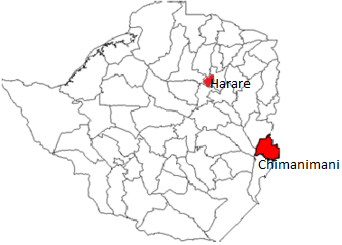 2
Chimanimani: Rural Youth Centre
District near the border with Mozambique
Conducts ~175 HIV-negative tests per month
Economy driven by banana plantations, gold panning and small-scale agriculture, and many men travel to South Africa for work
The chief and other traditional leaders have a strong influence in the community
Pilot Program  |  Objectives and Methodology
Objectives
Methodology
Assess PrEP uptake trends
Evaluate HCW readiness and attitudes on PrEP acceptability
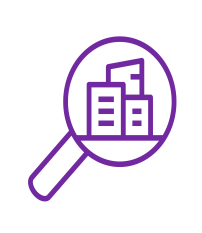 Data collection:  
HIV testing and PrEP clients data abstraction
Five semi-structured interviews with HCWs at 3 months after pilot launch
Data analysis:
Descriptive statistics
Interviews transcripts thematically analyzed
Facility Experience
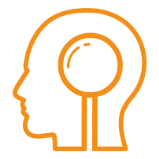 Data collection:
60 semi-structured interviews with 51 clients who accepted or declined PrEP
Data analysis:
Interviews were audio recorded and transcribed
Transcripts were analysed by a team of three people using constant comparison
Understand client perspectives on PrEP regarding: 
Uptake
Adherence and continuation
Risk compensation
Client Experience
[Speaker Notes: For the facility level assessment:
Clinic staff readiness:  adequacy of  clinical training to provide PrEP as well as comfort prescribing ARVs/ managing clients on PrEP 
M&E: data to be collected and how, what is critical/ to be added for routine reporting
PrEP uptake: proportion of those testing HIV negative initiated on PrEP to inform SCM , and target setting review
Clinic staff perspectives: PrEP acceptability among HCWs, perspectives to inform national roll out.

For the client perspectives;Upate: Reasons for accepting or declining PrEP 
Attendance: Barriers and facilitators for returning to meet with clinician on time for scheduled appointments
Adherence: Barriers and facilitators for maintaining adherence to the PrEP regime
Risk Compensation: Views on how enrolling in PrEP influences one’s risk behaviors or how PrEP clients perceive their HIV risk status]
Pilot Program  |  Implementation experiences
Healthcare worker training and preparation
Client outreach and enrollment
Increasing client awareness
Group education in waiting rooms
Integration with family planning, VMMC and other services
Screening and enrollment
HIV testing
HIV risk assessment integrated into counselling (see below)
PrEP offered and clients given 1 month supply, followed by 3 months
ART Training
2-week ART training (because sites were not providing ART)
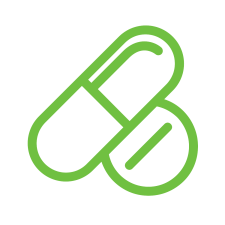 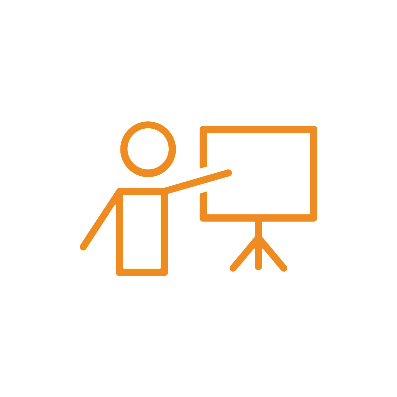 PrEP Training
One day PrEP training on screening, initiation, and adherence counselling
MOHCC HIV risk assessment for PrEP screening

In the past 6 months:
How many people did you have vaginal or anal sex with?
Did you use a condom every time you had sex?
Did you have a sexually transmitted infection?
Do you have a sexual partner who has HIV?   Yes*  No   DK* 
If ‘yes’ has your partner been on ART for more than 6 months?
If ‘yes’ is your partner virally suppressed?
PrEP M&E Training
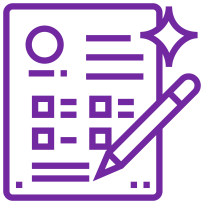 Focused on completion of PrEP client form and PrEP register
[Speaker Notes: PrEP training: From post-training: participants wanted a longer training (2 days vs 1), more time on clinical scenarios
M&E training: from post-training: participants wanted more time on M&E paired with clinical scenarios
ART training: From post ART training: participants felt the ART training gave them more confidence in providing PrEP and deeper understanding of ARVs
Virally suppressed – for patient, question is on whether the partner has been adherent/ taking medicines consisitently since VL is a technical term and is not yet widely available]
Facility Experience  |  PrEP Uptake
4.8% of those who tested HIV-negative
2.7% of those who tested HIV-negative
9.0% of those who tested HIV-negative
Uptake differed significantly between the rural and urban facilities: 9% uptake in the rural Chimanimani site compared to 2.7% in the urban Harare site
Majority of clients initiated on PrEP did not know their partner’s status or were in a new or known sero-discordant partnership
[Speaker Notes: In protocol development, we assumed a 10% uptake among clients testing HIV negative based on data from previous local studies and demonstration projects
Given the higher testing volumes at Spilhaus (Harare) and bigger staff complement we expected higher PrEP uptake compared to the rural youth center. In practice, the proportion of those testing HIV negative taking up PrEP at Ngorima (9.0%) was almost 4 times higher than at Spilhaus (2.7%).
Potential reasons for this include differences in communities supported by both facilities: dispersed urban vs clustered rural, endorsement of PrEP by traditional leaders
- Other interesting stats: 40 (26.4%) clients are between 16 and 24 years old, 30 (20%) clients are male]
Facility Experience  |  Health worker feedback
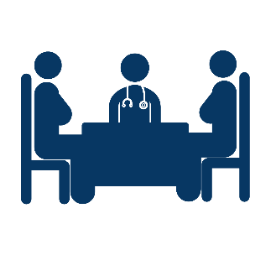 Understanding a client’s motivation for taking PrEP is important as a key determinant of continuation while at risk
Capacitate as many HCWs and facility staff as possible on to improve access to PrEP for clients at high risk of infection

Minimize documentation required for PrEP by integrating it with existing national data collection tools

Collect information about partner HIV status and sexual behavior as part of HIV risk assessment
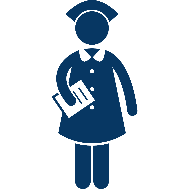 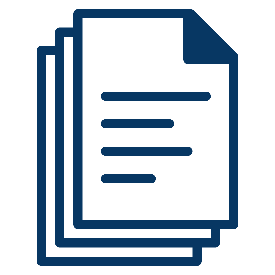 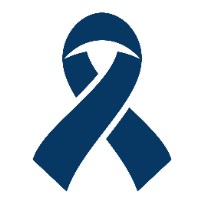 Client Experience  |  Motivators for declining PrEP
Need to ask for permission from partner
“What made me decline PrEP is that my husband would accuse me of having another sexual partner while he is away. So I think it is best for me to ask for the permission to take PrEP and if he agrees then I will come.” – Female, aged 20, partner of unknown HIV status
Satisfied with current HIV prevention method
“I was told about PrEP, and I said it was ok but I told them that condoms were working well with me and can stick to them for the meantime. But if they were not working well for me, I was going to take PrEP.” – Male, aged 36, in SDC
Fear of pill burden
“I was just afraid to take pills […] when I grew up I did not take any pills. Sometimes if I take even paracetamol they will be smelling in my body.”– Female, aged 42, partner of unknown HIV status
Client Experience  |  Motivators for accepting PrEP
“I saw a lot of messages from different girls on my husband’s phone and I spoke to him about it but I was surprised to be diagnosed of an STI twice, so I realized that I was talking to myself. I therefore decided to take PrEP.” – Female, 32, partner of unknown HIV status
High HIV risk perception
Desire for different HIV prevention method
“I will take PrEP for life because I can no longer be infected by HIV. To add on my husband was cruel as he could tear the condoms sometimes and he could pretend as if it had burst. I was really happy that I now have a backup.” – Female, 32, in SDC
“The main reason that made me decide to take PrEP was that I wanted a child.  That is the truth. I wanted a child. So all along I tried going to the doctors and that was very expensive. I am now nearing a tricky age, so when I heard about PrEP I was very happy” – Female, 37, in SDC
Perceived benefits of PrEP
Client Experience  |  Barriers to PrEP adherence and retention
What prevents clients from taking their pills daily and returning on time for appointments?
Medication-related issues: side effects, large size of pills
Counselling issues: confusion about  taking pills for 7 days before exposure (Zimbabwe guidance) and continue after
Limited access: being away at time of an appointment, lack of money for transport
Lack of partner support to continue PrEP
Forgetting to take medications when using alcohol
“Iiiih..the pill is big, I would take it and it would sit on my throat….” 

– Female, 29, partner status unknown
“My husband has other partners but he accused me of being promiscuous because I am taking PrEP so I decided to stop in order to keep the peace ” 

– Female, 30, partner status unknown
[Speaker Notes: Limited access – PrEP not yet widely available geographically]
Client Experience  |  Facilitators of PrEP adherence and retention
What helps clients in taking their pills daily and returning on time for appointments?
Routine: taking pills at same time or with family planning pills
Storage: keeping pills in an accessible or visible place
Partner and family support: partner reminding clients to take pills, sero-discordant couples taking pills at same time
Continued high HIV risk perception 
Planning ahead before travel
Positive client-provider interactions
“I keep my PrEP where I keep my family planning pills, I take them together at the same time everyday”

 – Female, 36 year old whose partner engages sex workers
“I take my PrEP the same time she takes her ARVs, we remind each other when it is time to take them. ” 

– Male, 43 year old with 5 wives, 1 is HIV positive
[Speaker Notes: Routine (taking pills at same time or during same activity every day, taking with family planning pills)
Storage (keeping pills in an accessible or visible place)
Partner and family support (partner reminding clients to take pills or go to appointments, SDCs taking pills at same time, child care during appointments)
Continued HIV risk perception (lack of partner support to continue PrEP, forgetting to take medications when using alcohol)
Planning ahead (advance planning around travel to ensure pills do not run out)
Positive patient-provider interactions (timely care during appointments, caring providers)]
Client Experience  |  Client questions and concerns
Questions frequently asked by clients upon starting PrEP
Long-term use: How long can/should a client remain on PrEP?
Other medications: Is it safe to take PrEP and birth control, STI treatment, or other drugs at the same time?
Other prevention methods: Is it still recommended to use condoms or other forms of prevention along with PrEP?
Response to missed pills: What should a client do if they miss one or two pills in order to ensure that they are fully protected?
Program sustainability: Will PrEP programs be sustained in the long-term?
Effectiveness: How effective is PrEP?
“Now that I am taking these pills, do I need to continue using condoms or can I stop” 

– Male, 69 in sero-discordant partnership
[Speaker Notes: In some cases, questions were not fully answered by health providers in the pilot:]
Client Experience  |  Community misconceptions about PrEP
Misconceptions about PrEP from clients and within their communities were discussed in interviews
PrEP is only available to or should only be used by women. 
Current PrEP programs are part of a trial and clients are being experimented on.
PrEP can make you sick or diminish your immune system to make you more susceptible in the future. 
Taking PrEP will make HIV detectable in your blood.
“I heard that PrEP is to be taken by us women without HIV to prevent HIV…” 

– Female, 31 in sero-discordant partnership
“At work I heard that taking PrEP every day will destroy my  immune system so I am no longer sure” 

– Female, 33 with partner of unknown status
Key lessons and conclusions
Risk perception is a key driver of PrEP uptake and continuation. Health workers can help clients understand their risk of HIV infection - Informational meetings, spokespeople, and outreach materials could help increase the number of clients seeking advice from health workers
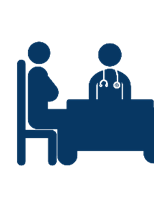 Partner and family support is important to PrEP uptake and continuation. Health workers should be prepared to counsel clients on issues of disclosure.
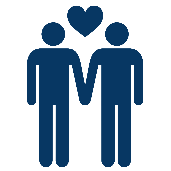 PrEP is not for life for most people and it should be used in combination with other HIV prevention methods.
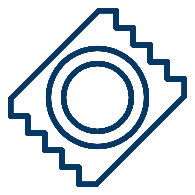 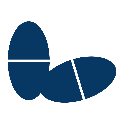 Thus far, findings from this demonstration project have informed:
Zimbabwe National PrEP Implementation Plan
Health Care Worker Training Manual
PrEP music jingle for demand generation
HIV Prevention, Treatment and Care Communication Strategy
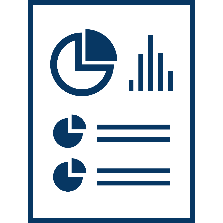 [Speaker Notes: - Risk perception: This came up in HCW and client interviews; HCWs noted that understanding a client’s motivation for taking PrEP is important in order to offer appropriate counselling. Clients with a high risk perception are more motivated to take PrEP and may be able to adhere.
- HCW training and communication material should address myths and misconceptions as well as common questions for both HCWs and clients]
Acknowledgements
The authors would like to thank:
The Zimbabwe Ministry of Health and Child Care and the Zimbabwe National Family Planning Council for support and collaboration in carrying out the evaluation
UKAID for funding support to the Demand-Driven Evaluations for Decisions (3DE) program and the Bill & Melinda Gates Foundation for funding the HIV Prevention Market Manager (CHAI + AVAC) 
Study participants for sharing their time and invaluable perspectives
Data collectors and other CHAI Zimbabwe staff that provided coordination and logistical support to this work, in particular: Portia Mareke, Tinashe Sabiti, Euclidita Gurupira and Tatenda Mudehwe.
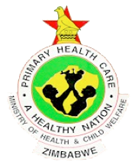 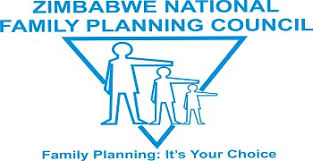 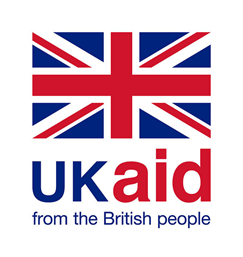 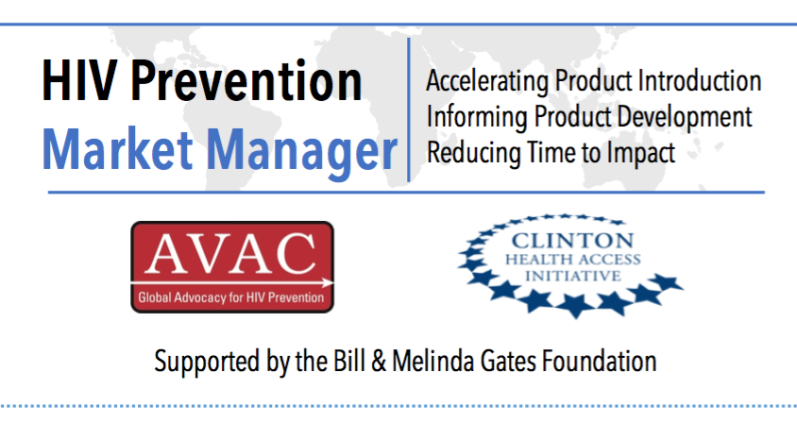 Presenter contact information: Makaita Gombe, mgombe@clintonhealthaccess.org